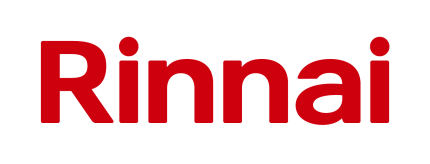 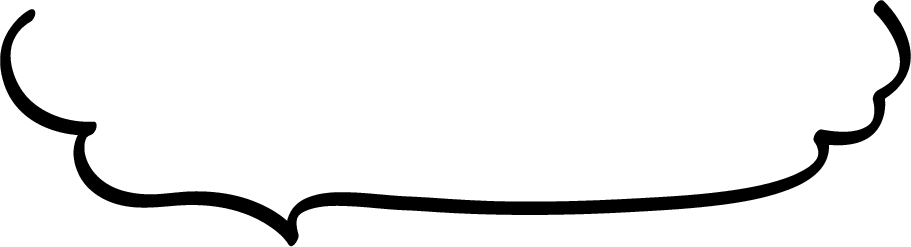 洗濯あとの強い味方!
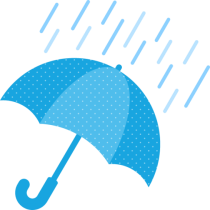 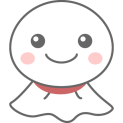 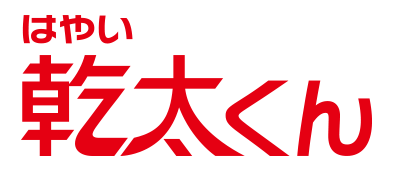 ガス衣類
乾燥機
一度使ってから
購入検討したい

今電気を使っていて
仕上り・早さ
比べてみたい
２
週間
無料レンタル
無料レンタル
キャンペーン!!
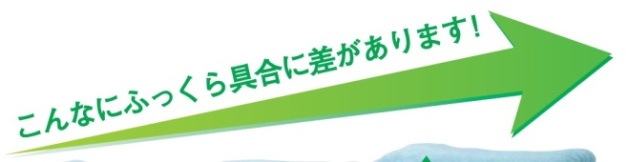 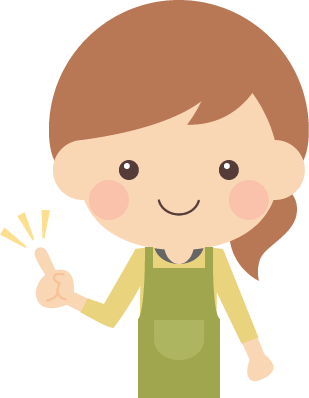 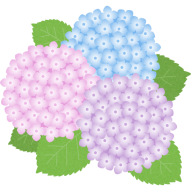 ガス衣類乾燥機のふっくら乾燥を
体感してみてください!!
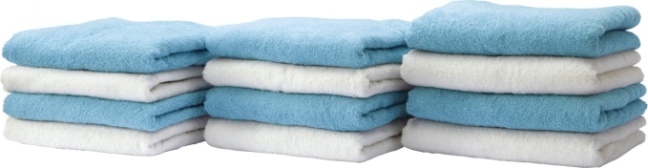 ガス衣類乾燥機　乾太くんなら、
かさ高
約21.5cm
かさ高
約18cm
かさ高
約19cm
約5kgの洗濯物が
※詳しくはお問い合わせください。
天日干し
乾太くん
全自動洗濯乾燥機
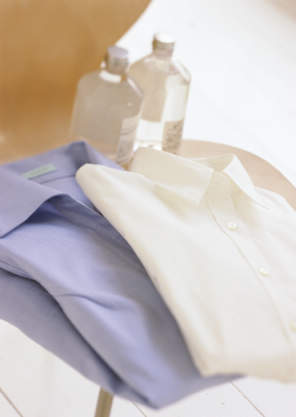 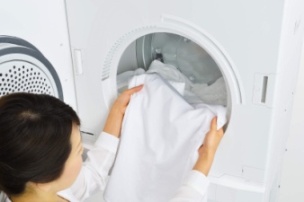 ガスならではのスピード乾燥！
1回あたり約63円と経済的！
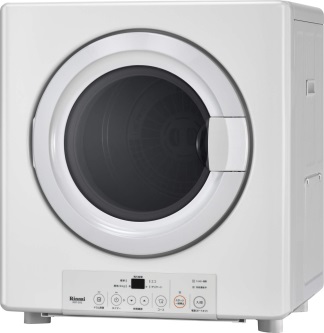 ガス衣類乾燥機
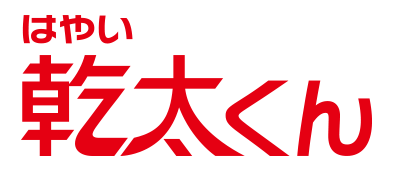 RDT-54S-SV
●●この機会にぜひお試しください●●
会社名
Tel:
担当者　：